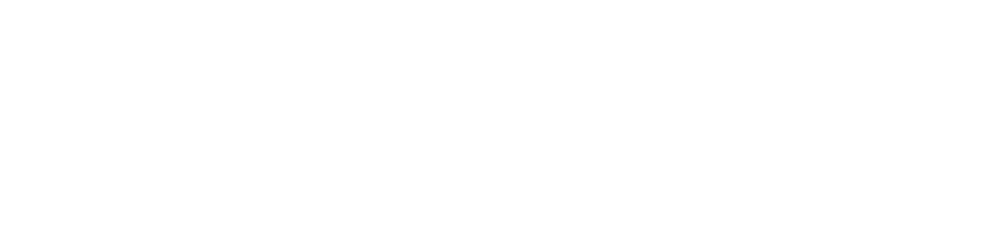 Sunday Morning
Exodus 14
Joshua Tapp
True Words Baptist Church – 1377 S. 20th St. Louisville, KY – TrueWordsBaptist.org
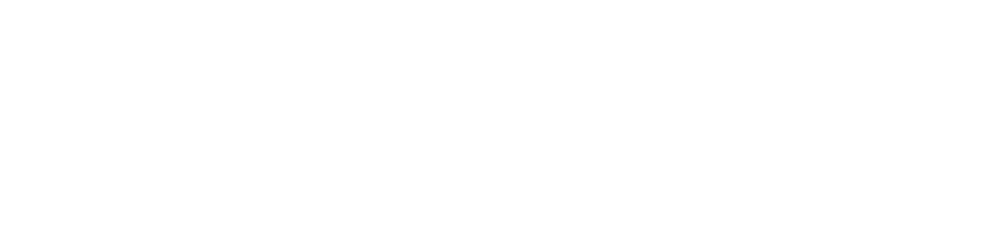 Title of the Sermon:
The Lord Shall Fight For You
True Words Baptist Church – 1377 S. 20th St. Louisville, KY – TrueWordsBaptist.org
Ephesians 6:12  For we wrestle not against flesh and blood, but against principalities, against powers, against the rulers of the darkness of this world, against spiritual wickedness in high places.
Exodus 14:10-11  And when Pharaoh drew nigh, the children of Israel lifted up their eyes, and, behold, the Egyptians marched after them; and they were sore afraid: and the children of Israel cried out unto the LORD.  11 And they said unto Moses, Because there were no graves in Egypt, hast thou taken us away to die in the wilderness? wherefore hast thou dealt thus with us, to carry us forth out of Egypt?
Exodus 14:12-13  Is not this the word that we did tell thee in Egypt, saying, Let us alone, that we may serve the Egyptians? For it had been better for us to serve the Egyptians, than that we should die in the wilderness.  13 And Moses said unto the people, Fear ye not, stand still, and see the salvation of the LORD, which he will shew to you to day: for the Egyptians whom ye have seen to day, ye shall see them again no more for ever.
Exodus 14:14  The LORD shall fight for you, and ye shall hold your peace.
2 Kings 6:13-14  And he said, Go and spy where he is, that I may send and fetch him. And it was told him, saying, Behold, he is in Dothan.  14 Therefore sent he thither horses, and chariots, and a great host: and they came by night, and compassed the city about.
2 Kings 6:15  And when the servant of the man of God was risen early, and gone forth, behold, an host compassed the city both with horses and chariots. And his servant said unto him, Alas, my master! how shall we do?
2 Kings 6:16  And he answered, Fear not: for they that be with us are more than they that be with them.
2 Kings 6:17  And Elisha prayed, and said, LORD, I pray thee, open his eyes, that he may see. And the LORD opened the eyes of the young man; and he saw: and, behold, the mountain was full of horses and chariots of fire round about Elisha.
Psalm 91:9-12  Because thou hast made the LORD, which is my refuge, even the most High, thy habitation;  10 There shall no evil befall thee, neither shall any plague come nigh thy dwelling.  11 For he shall give his angels charge over thee, to keep thee in all thy ways.  12 They shall bear thee up in their hands, lest thou dash thy foot against a stone.
Psalm 91:13-16  Thou shalt tread upon the lion and adder: the young lion and the dragon shalt thou trample under feet.  14 Because he hath set his love upon me, therefore will I deliver him: I will set him on high, because he hath known my name.  15 He shall call upon me, and I will answer him: I will be with him in trouble; I will deliver him, and honour him.  16 With long life will I satisfy him, and shew him my salvation.
Psalm 34:6-8  This poor man cried, and the LORD heard him, and saved him out of all his troubles.  7 The angel of the LORD encampeth round about them that fear him, and delivereth them.  8 O taste and see that the LORD is good: blessed is the man that trusteth in him.
Matthew 18:10  Take heed that ye despise not one of these little ones; for I say unto you, That in heaven their angels do always behold the face of my Father which is in heaven.
2 Kings 18:17  And the king of Assyria sent Tartan and Rabsaris and Rab-shakeh from Lachish to king Hezekiah with a great host against Jerusalem. And they went up and came to Jerusalem. And when they were come up, they came and stood by the conduit of the upper pool, which is in the highway of the fuller's field.
2 Kings 18:29-30  Thus saith the king, Let not Hezekiah deceive you: for he shall not be able to deliver you out of his hand:  30 Neither let Hezekiah make you trust in the LORD, saying, The LORD will surely deliver us, and this city shall not be delivered into the hand of the king of Assyria.
2 Kings 19:2-4  And he sent Eliakim, which was over the household, and Shebna the scribe, and the elders of the priests, covered with sackcloth, to Isaiah the prophet the son of Amoz.  3 And they said unto him, Thus saith Hezekiah, This day is a day of trouble, and of rebuke, and blasphemy: for the children are come to the birth, and there is not strength to bring forth.  4 It may be the LORD thy God will hear all the words of Rab-shakeh, whom the king of Assyria his master hath sent to reproach the living God; and will reprove the words which the LORD thy God hath heard: wherefore lift up thy prayer for the remnant that are left.
2 Kings 19:6-7  And Isaiah said unto them, Thus shall ye say to your master, Thus saith the LORD, Be not afraid of the words which thou hast heard, with which the servants of the king of Assyria have blasphemed me.  7 Behold, I will send a blast upon him, and he shall hear a rumour, and shall return to his own land; and I will cause him to fall by the sword in his own land.
2 Kings 19:14-16  And Hezekiah received the letter of the hand of the messengers, and read it: and Hezekiah went up into the house of the LORD, and spread it before the LORD.  15 And Hezekiah prayed before the LORD, and said, O LORD God of Israel, which dwellest between the cherubims, thou art the God, even thou alone, of all the kingdoms of the earth; thou hast made heaven and earth.  16 LORD, bow down thine ear, and hear: open, LORD, thine eyes, and see: and hear the words of Sennacherib, which hath sent him to reproach the living God.
2 Kings 19:32-34  Therefore thus saith the LORD concerning the king of Assyria, He shall not come into this city, nor shoot an arrow there, nor come before it with shield, nor cast a bank against it.  33 By the way that he came, by the same shall he return, and shall not come into this city, saith the LORD.  34 For I will defend this city, to save it, for mine own sake, and for my servant David's sake.
2 Kings 19:35-36  And it came to pass that night, that the angel of the LORD went out, and smote in the camp of the Assyrians an hundred fourscore and five thousand: and when they arose early in the morning, behold, they were all dead corpses.  36 So Sennacherib king of Assyria departed, and went and returned, and dwelt at Nineveh.
2 Kings 19:36-37  So Sennacherib king of Assyria departed, and went and returned, and dwelt at Nineveh.  37 And it came to pass, as he was worshipping in the house of Nisroch his god, that Adrammelech and Sharezer his sons smote him with the sword: and they escaped into the land of Armenia. And Esarhaddon his son reigned in his stead.
Exodus 15:3  The LORD is a man of war: the LORD is his name.
Deuteronomy 1:30  The LORD your God which goeth before you, he shall fight for you, according to all that he did for you in Egypt before your eyes;
Deuteronomy 3:22  Ye shall not fear them: for the LORD your God he shall fight for you.
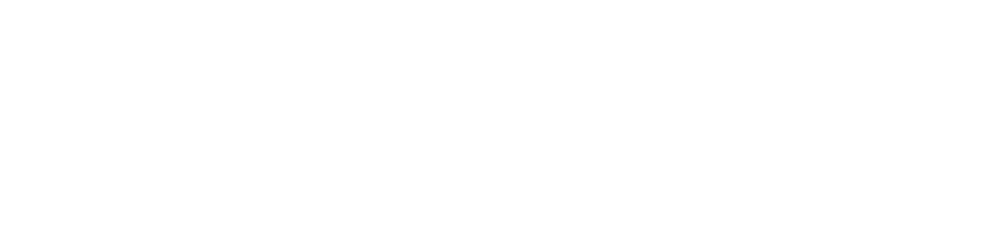 Visit Us:

TrueWordsBaptist.org
True Words Baptist Church – 1377 S. 20th St. Louisville, KY – TrueWordsBaptist.org